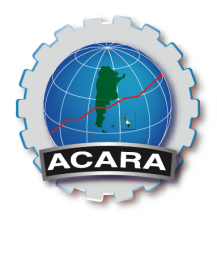 IMPUESTOS
ATP- 4° Edición: Del 29/07 al 4/08
Las empresas cuya facturación sea negativa, teniendo en cuenta el periodo entre junio de 2019 a junio de 2020, percibirán la asistencia equivalente a la mitad del salario con un piso de un salario mínimo vital y móvil y un techo de 1,5 salarios mínimos vitales y móviles. 
se otorgará la posibilidad de acceder a un crédito a tasa subsidiada. Si la empresa tuvo una variación entre 0% y 10% entre junio de 2019 y junio de 2020, la tasa será del 0%. Si la facturación creció entre un 11% y un 20%, la tasa será del 7,5%, y, finalmente, si el incremento es del 20% al 30%, la tasa de interés será del 15%.
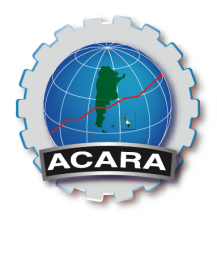 ATP- Salario complementario- cálculo
El Salario Neto resulta equivalente al 83% de la Remuneración Bruta devengada en el mes de mayo de 2020 
 El Salario Complementario será equivalente al 50% del Salario Neto y no podrá ser superior 1,5 SMVM 
La suma del Salario Complementario no podrá arrojar como resultado que el trabajador obtenga un beneficio, superior a su Salario Neto de mayo de 2020.
El salario complementario será para trabajadores cuyas remuneraciones no superen la suma de $ 140.000
ATP- 4° Edición
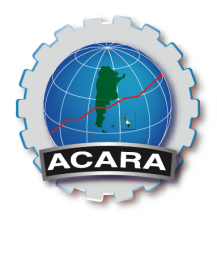 Crédito a tasa subsidiada
ATP- 4° Edición